Snart til videregående skole
Foreldremøte 28.11.23
MinID
Aktiveringsbrev bestilles
Vi lager en bruker
Gyldig i 60 dager
10 dagers leveringstid
Sendes til folkeregistrert adresse
Merk postkassen
BankID kan brukes, men ikke for alle
Søking
Digitalt
Jeg søker sammen med elevene
1.mars for de fleste
1.februar for noen
Dette er fredag i vinterferien..
3 gode valg
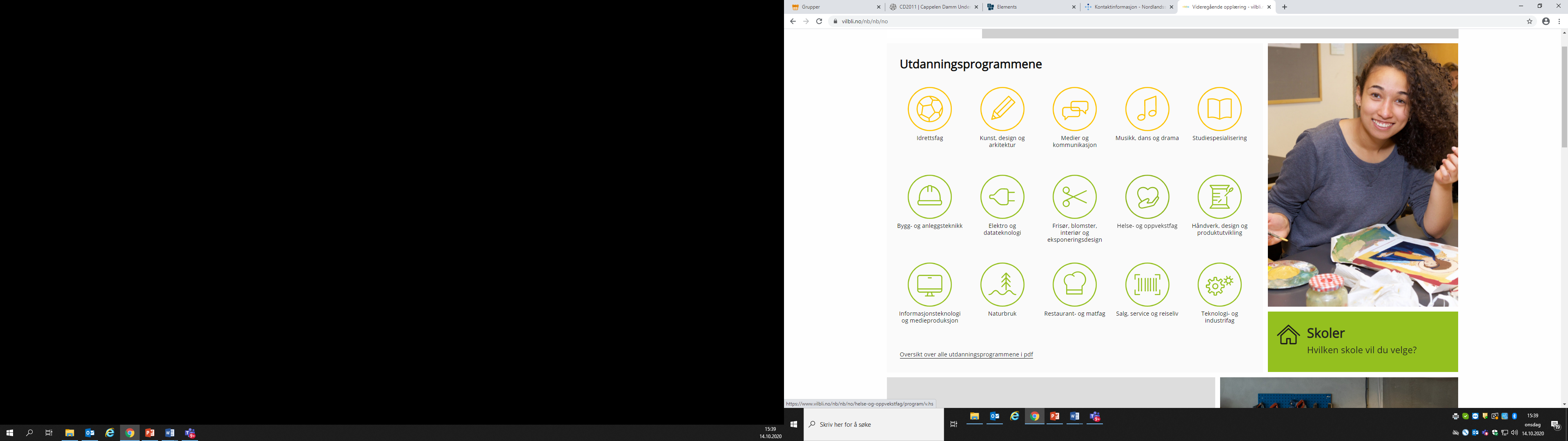 Studiekompetanse eller fagbrev/svennebrev
Inntaksområder i Nordland
Nordfylket
Vest-Lofoten videregående skole
Aust-Lofoten videregående skole
Hadsel videregående skole
Sortland videregående skole
Andøy videregående skole
Narvik videregående skole

Salten
Knut Hamsun videregående skole
Saltdal videregående skole
Fauske videregående skole
Bodø videregående skole
Bodin videregående skole
Meløy videregående skole
Helgeland
Polarsirkelen videregående skole
Mosjøen videregående skole
Sandnessjøen videregående skole
Brønnøysund videregående skole
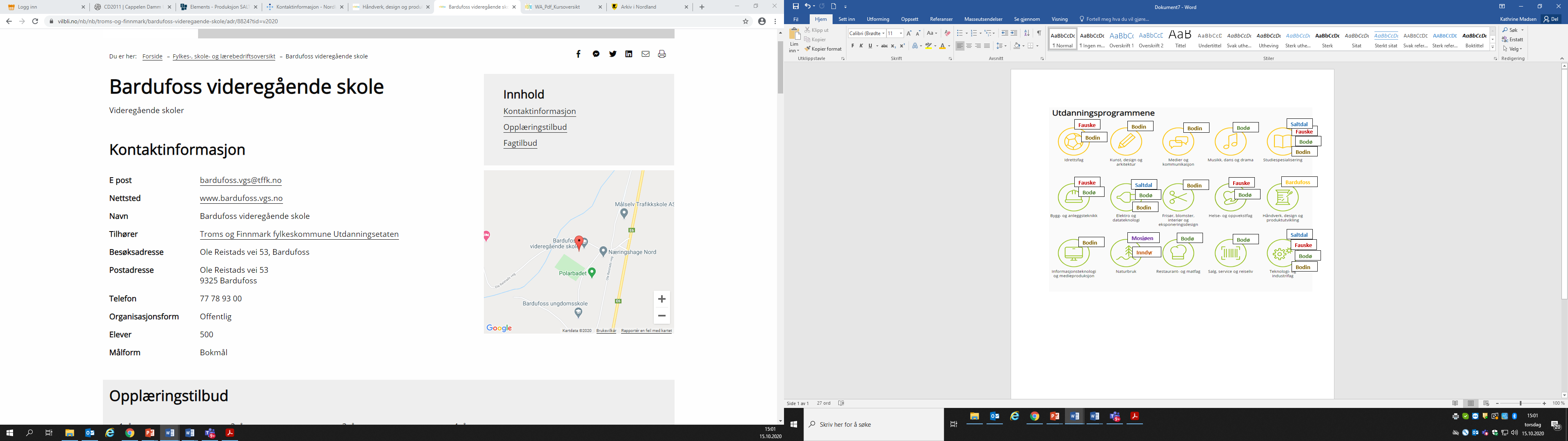 Veien videre
Utdanningsvalg
Veiledning
Lage MinID - profil
Hospitering
Framtidsjobb – yrkes- og utdanningsmesse 24.januar. 
Søking med elevene
Deres jobb
Snakk med ungdommen
Vis interesse og vær undrende
Sjekk nettsidene
Dra på Framtidsjobb – yrkes- og utdanningsmesse 24.januar. 
Postkassemerking
Sjekk at aktiveringsbrevet fra MinID kommer. 
Ta kontakt dersom jeg skal hjelpe med noe!
Telefon 90537478
Viktige nettsider
vilbli.no
utdanning.no